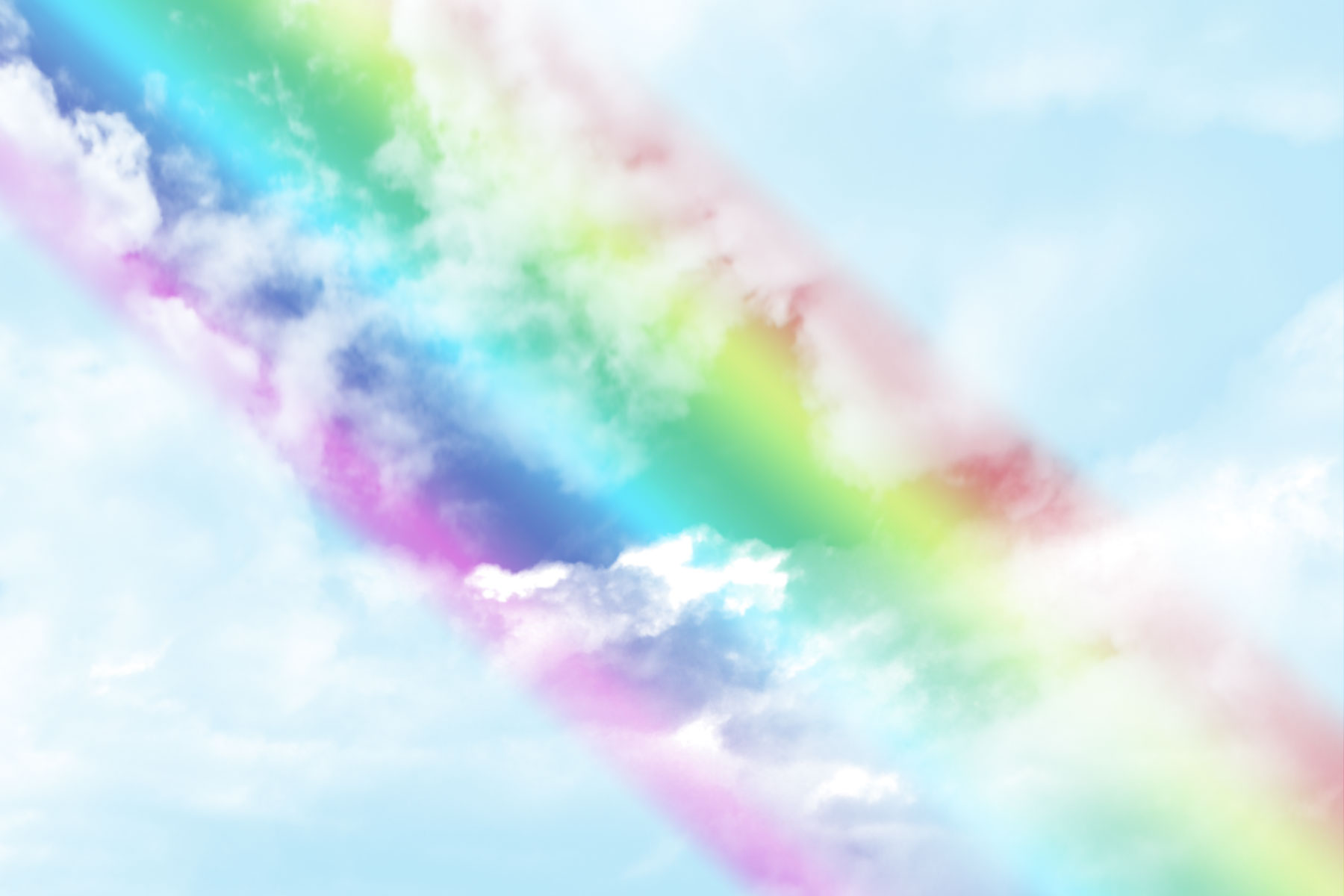 мастер – класс 
«АЙРИС ФОЛДИНГ»
Подготовила: 
Андреева Татьяна Ивановна
высшая квалификационная категория
МБДОУ «Детский сад №5  «Теремок»
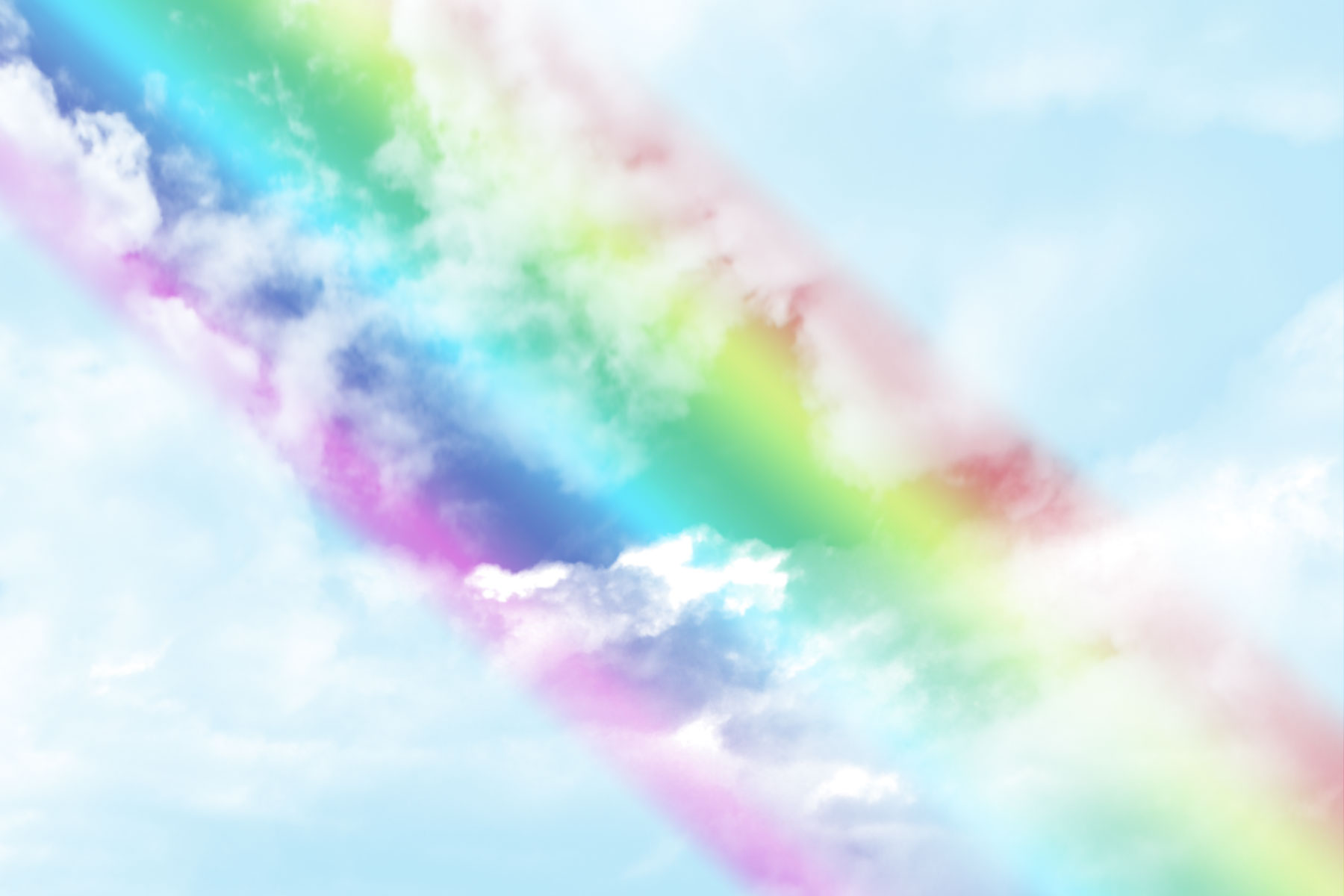 Айрис Фолдинг – техника складывания полос цветной бумаги под углом в виде закручивающейся спирали (радужное складывание). Оттуда и идет название техники – Iris Folding. Техника  «Айрис Фолдинг» зародилась в Голландии,   местные мастера выполняли свои работы из цветной бумаги.
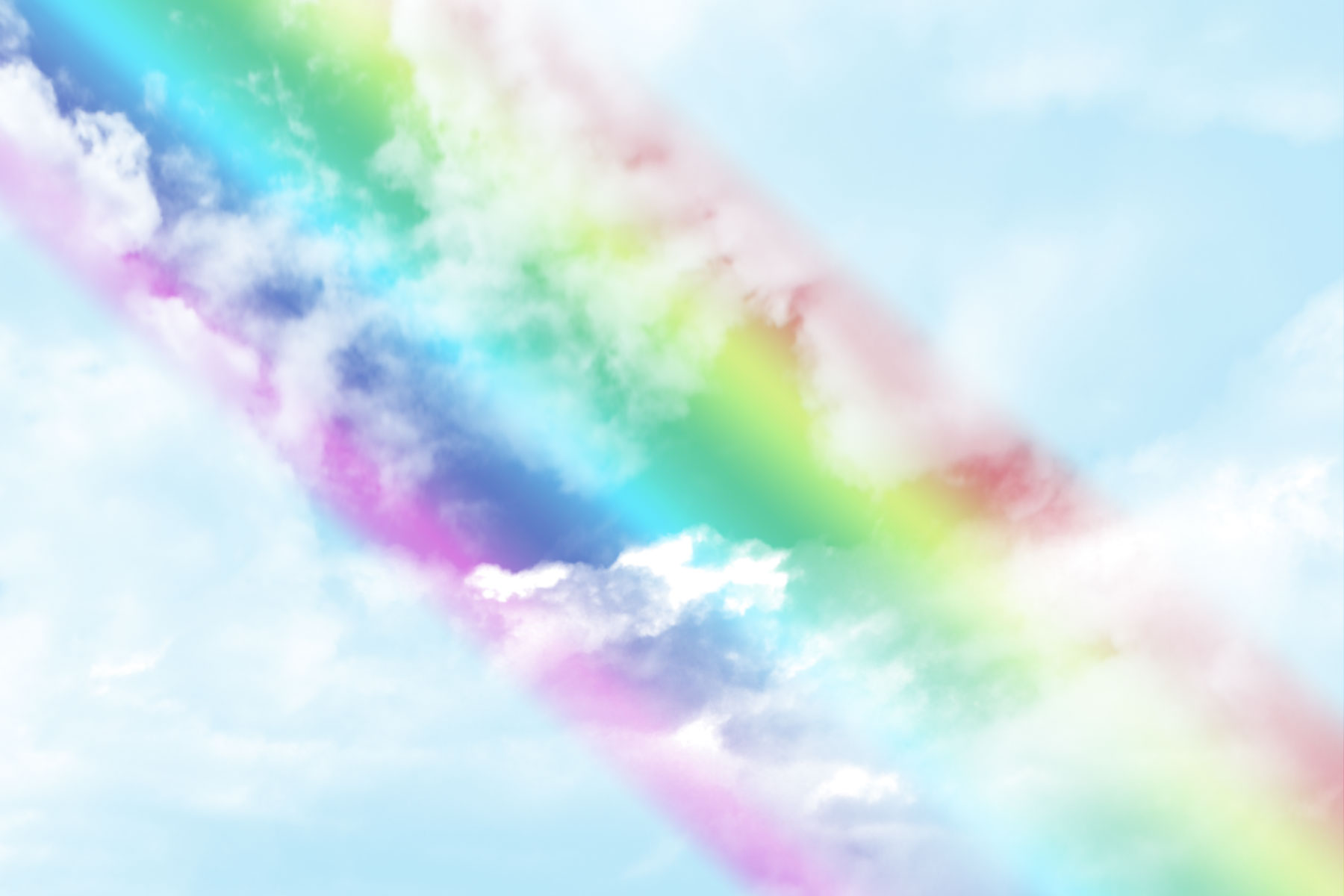 Сегодня Iris Folding применяют для украшения открыток, книг, фотоальбомов, коллажей, картин и т. д. 

Этой технике легко научить детей, развивать их мышление, мелкую мускулатуру рук, внимательность, усидчивость.
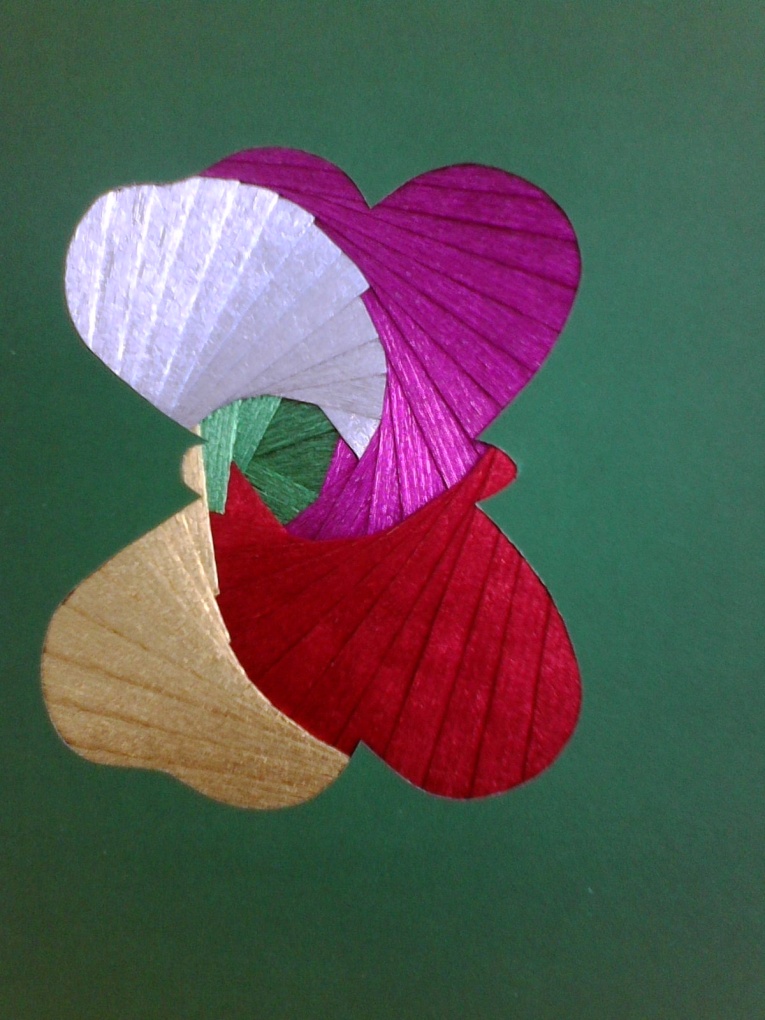 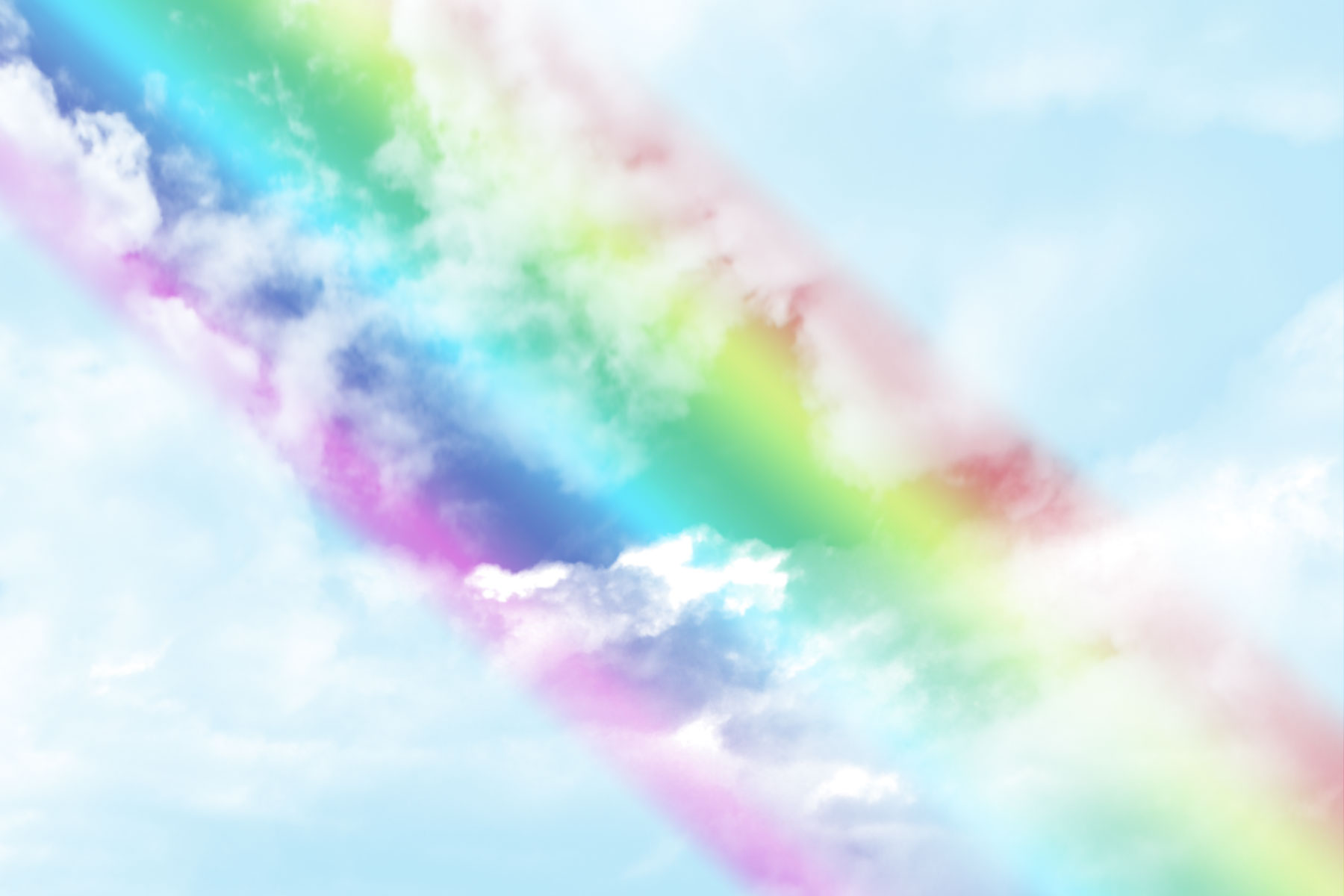 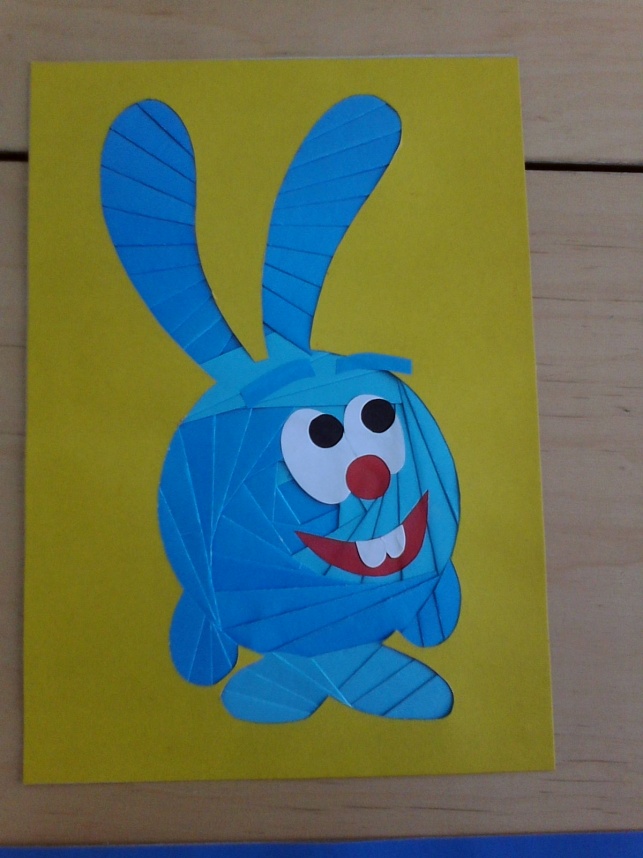 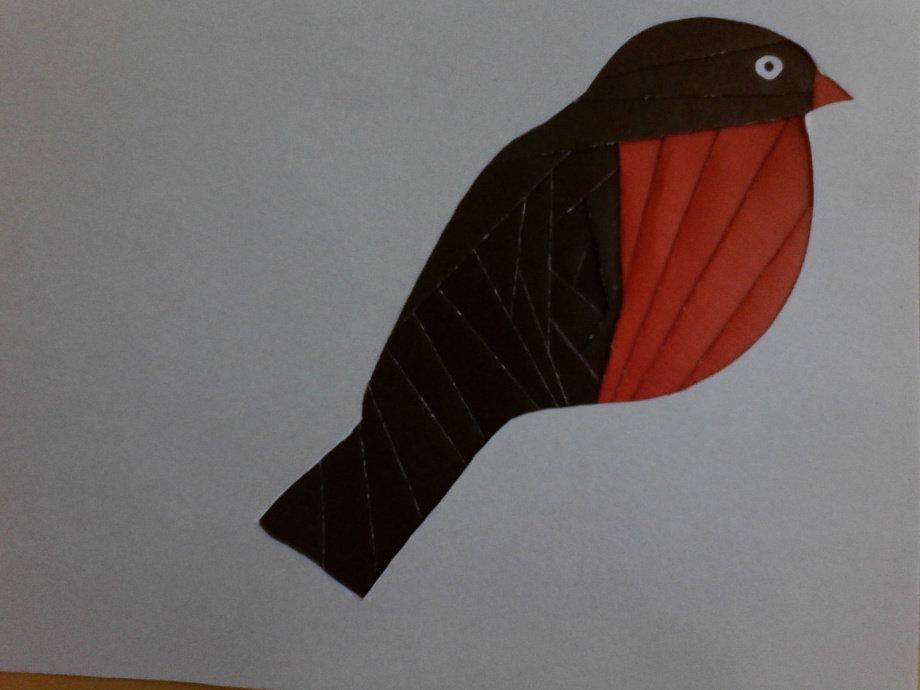 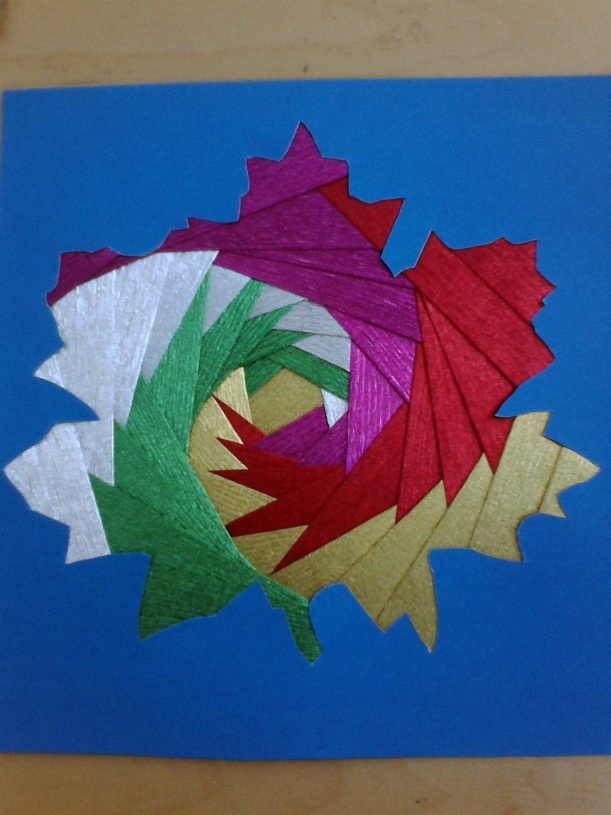 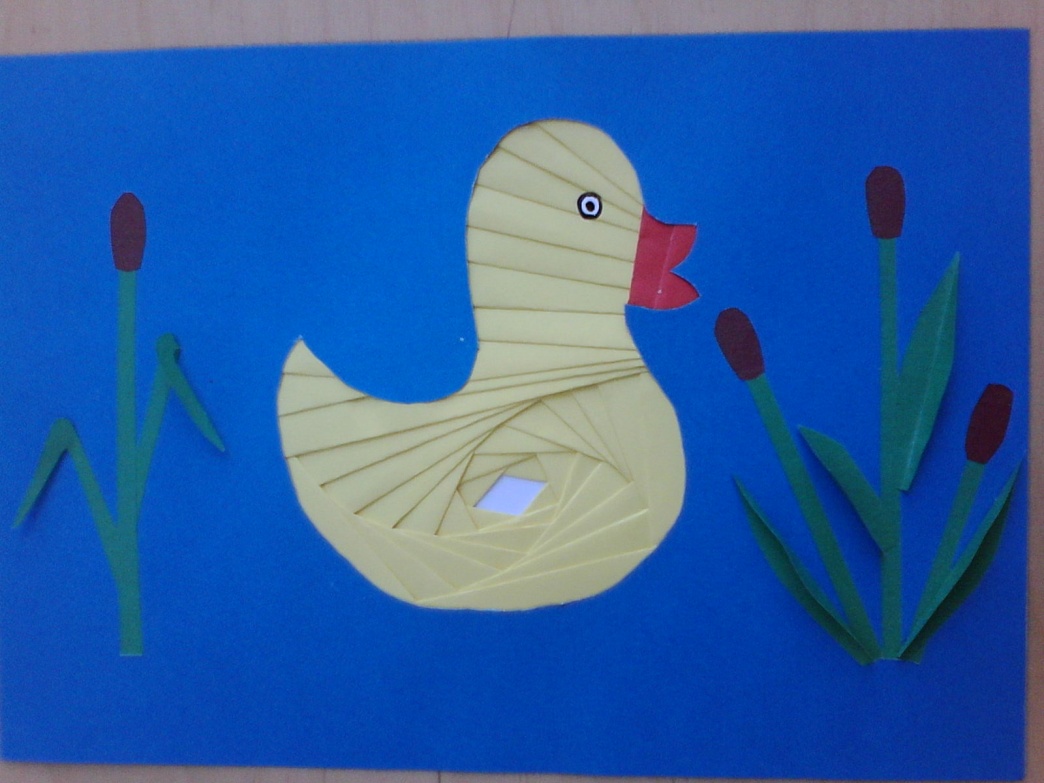 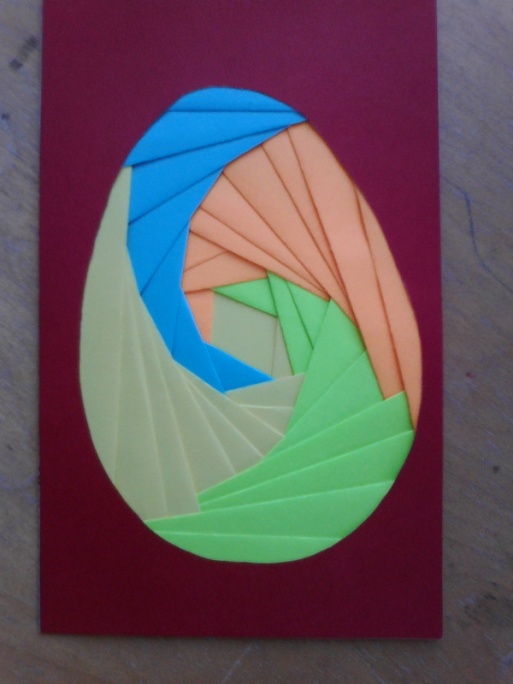 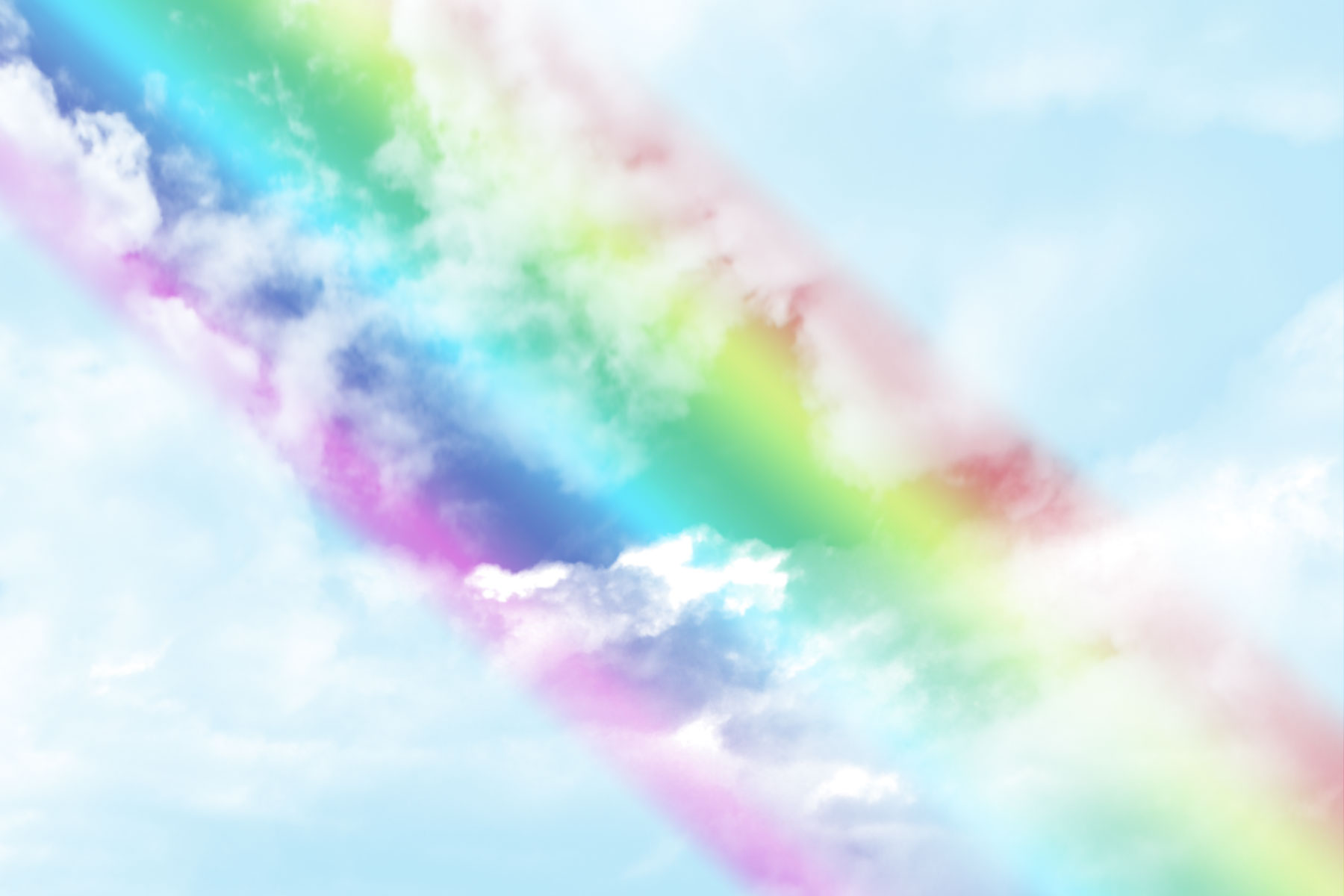 Нам понадобится:
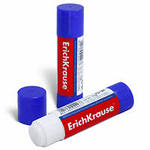 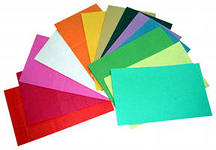 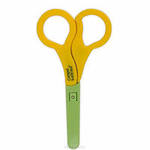 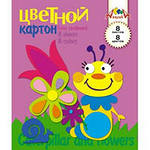 СХЕМЫ ДЛЯ 
АЙРИС ФОЛДИНГ
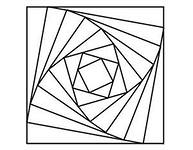 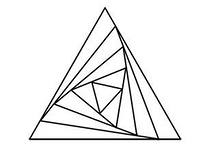 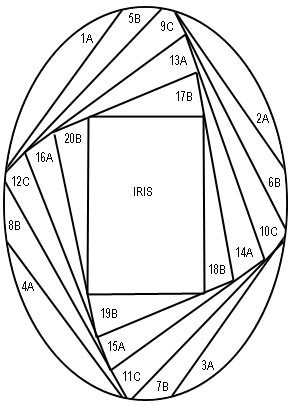 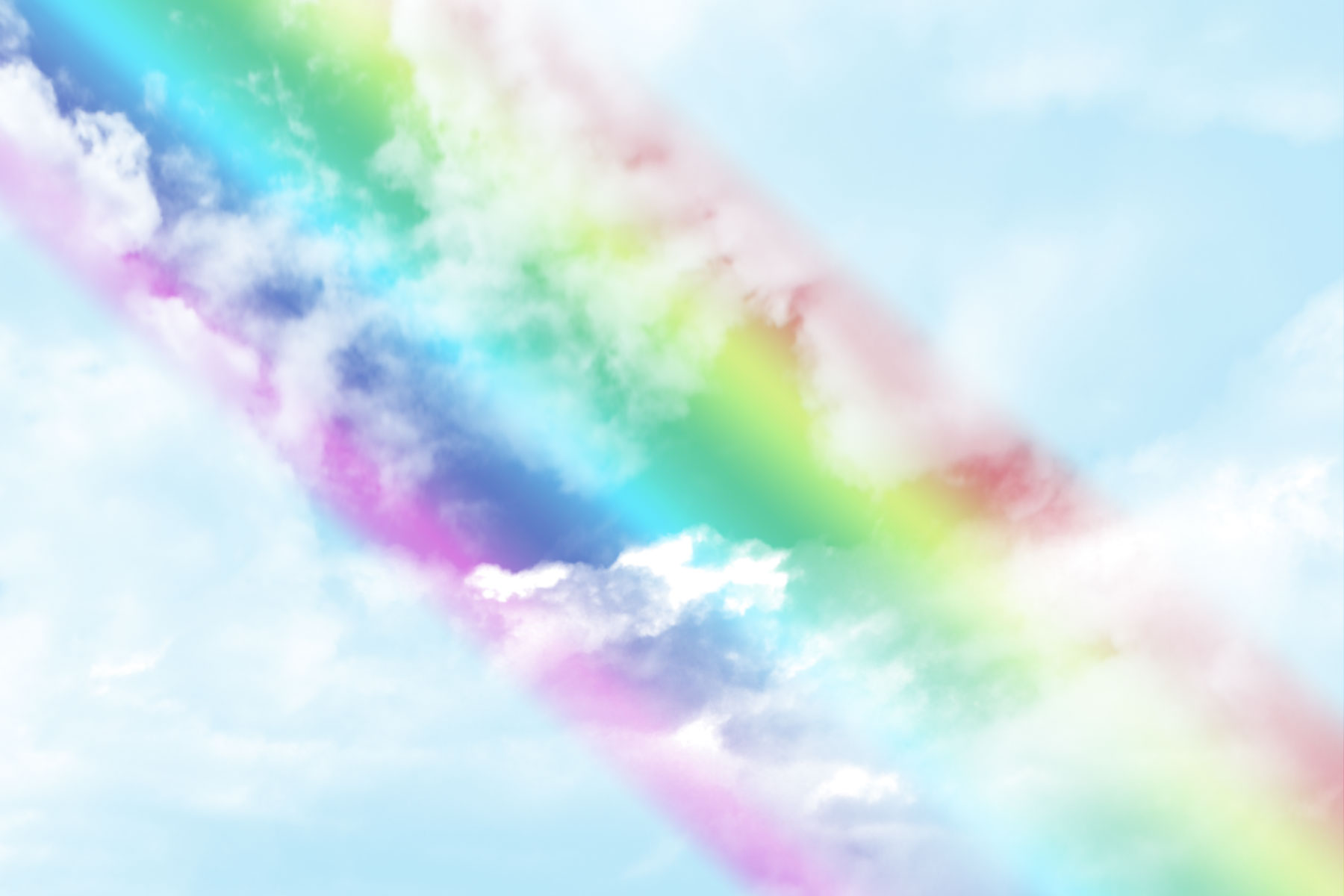 Основные этапы работы:
1.На лист картона наносится 
    заранее придуманный рисунок, который вырезается по контуру.
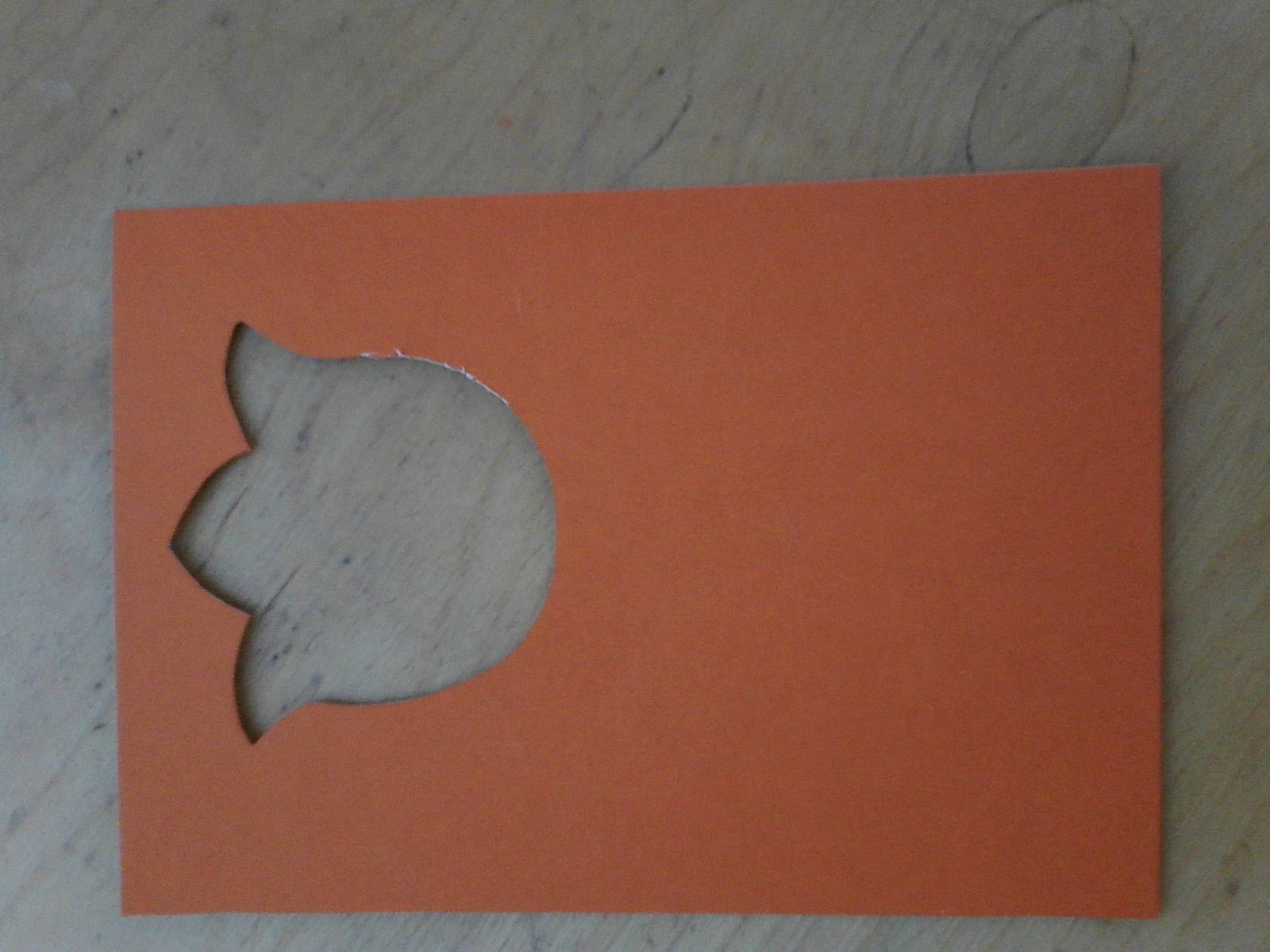 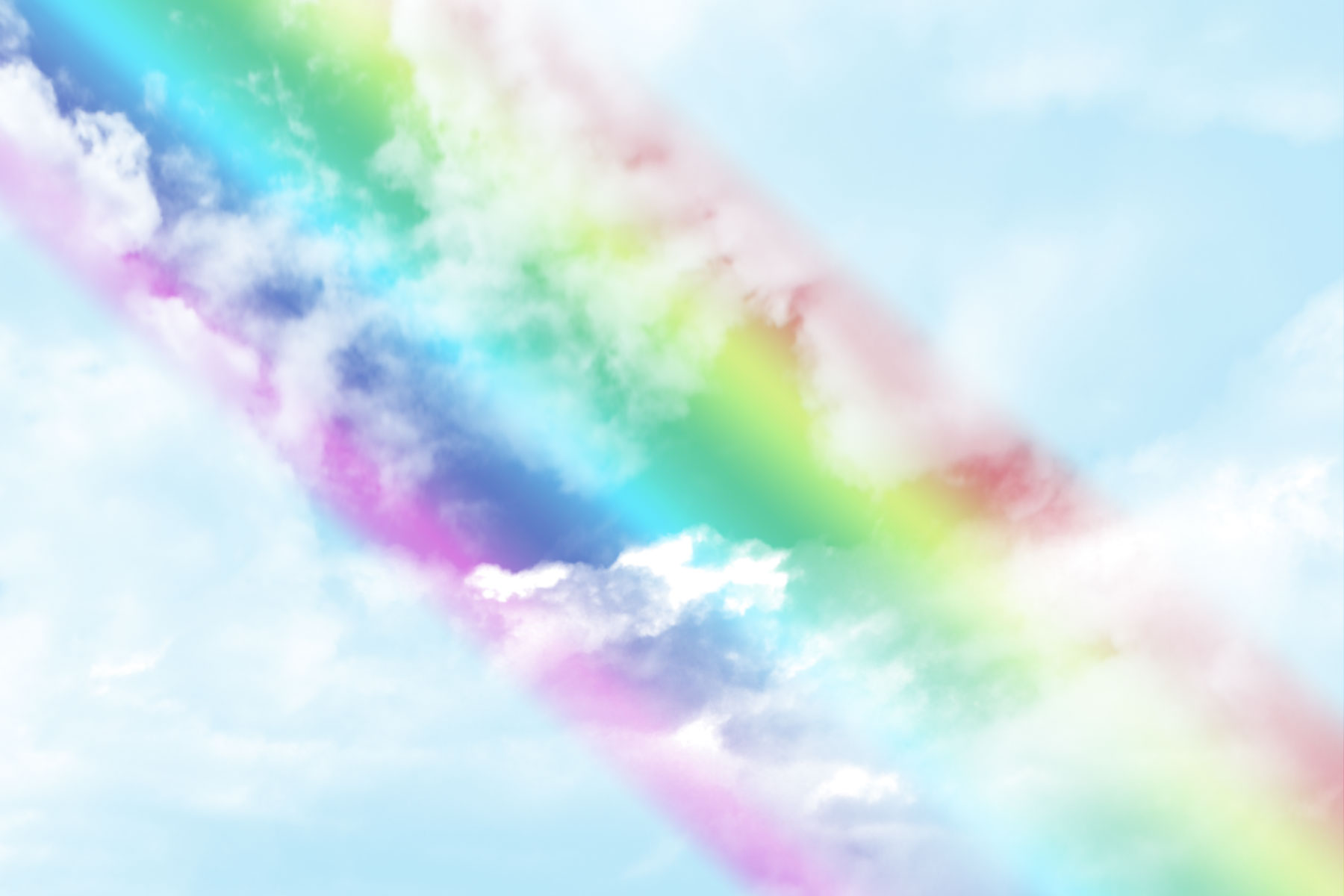 Основные этапы работы:
2. Изготовление айрис – шаблона:
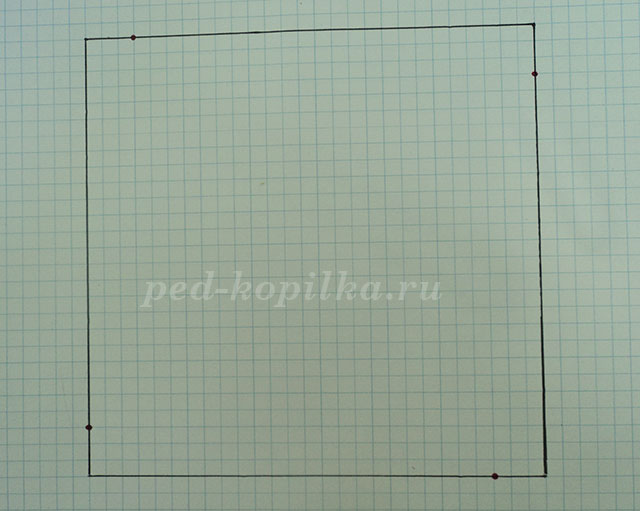 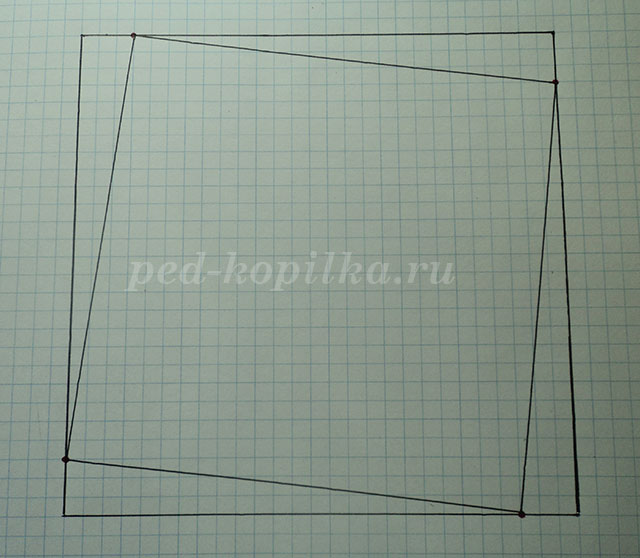 Шаг № 1
Шаг № 1
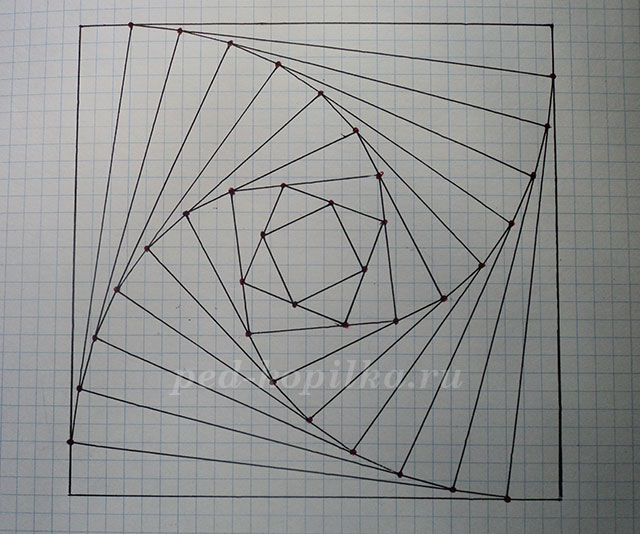 Шаг № 1
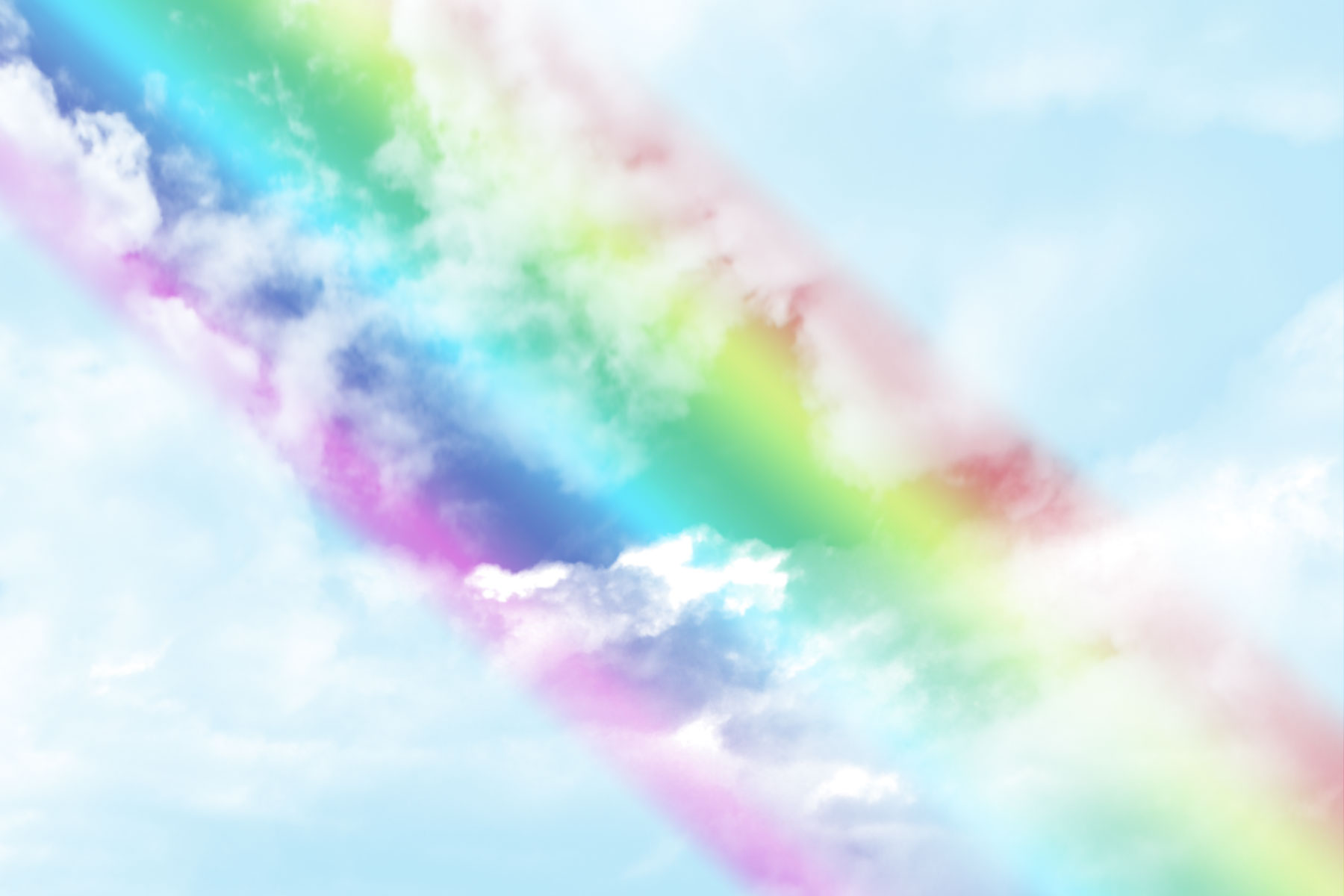 3. Выбираем необходимый шаблон.
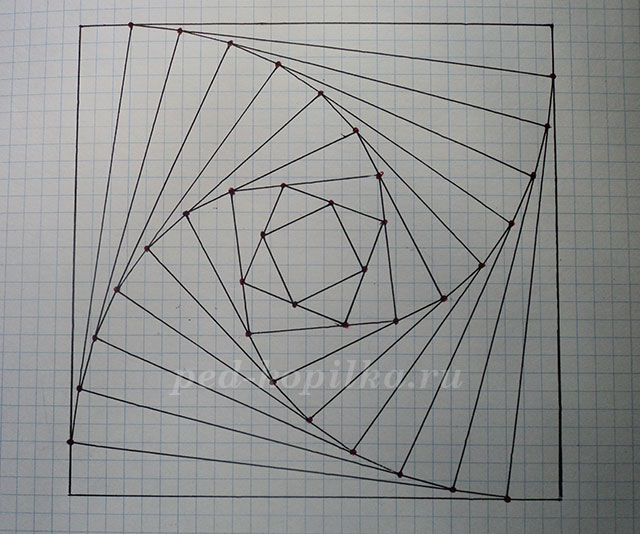 4.Нарезаем и складываем вдоль  полоски цветной бумаги. Ширина полоски 2-3 см.
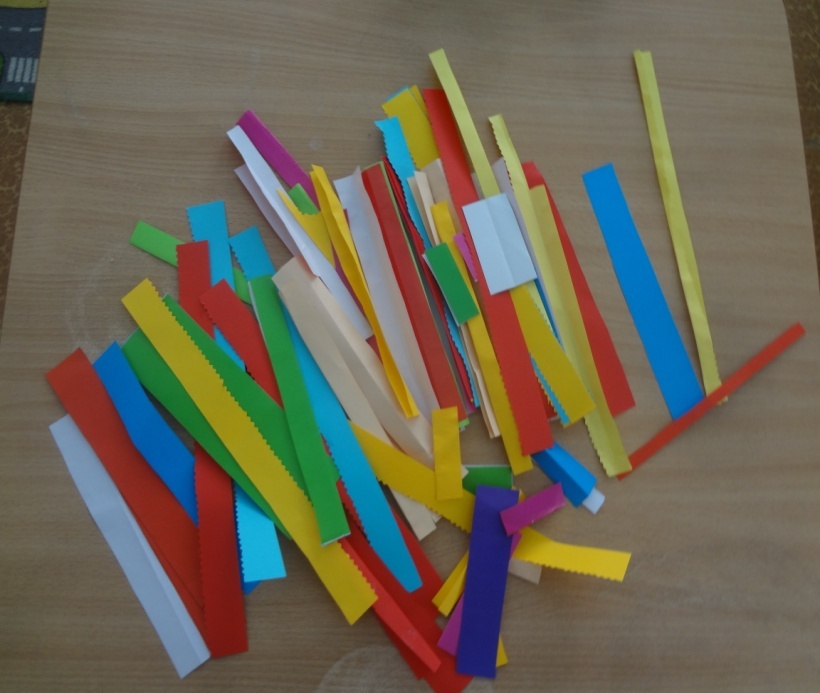 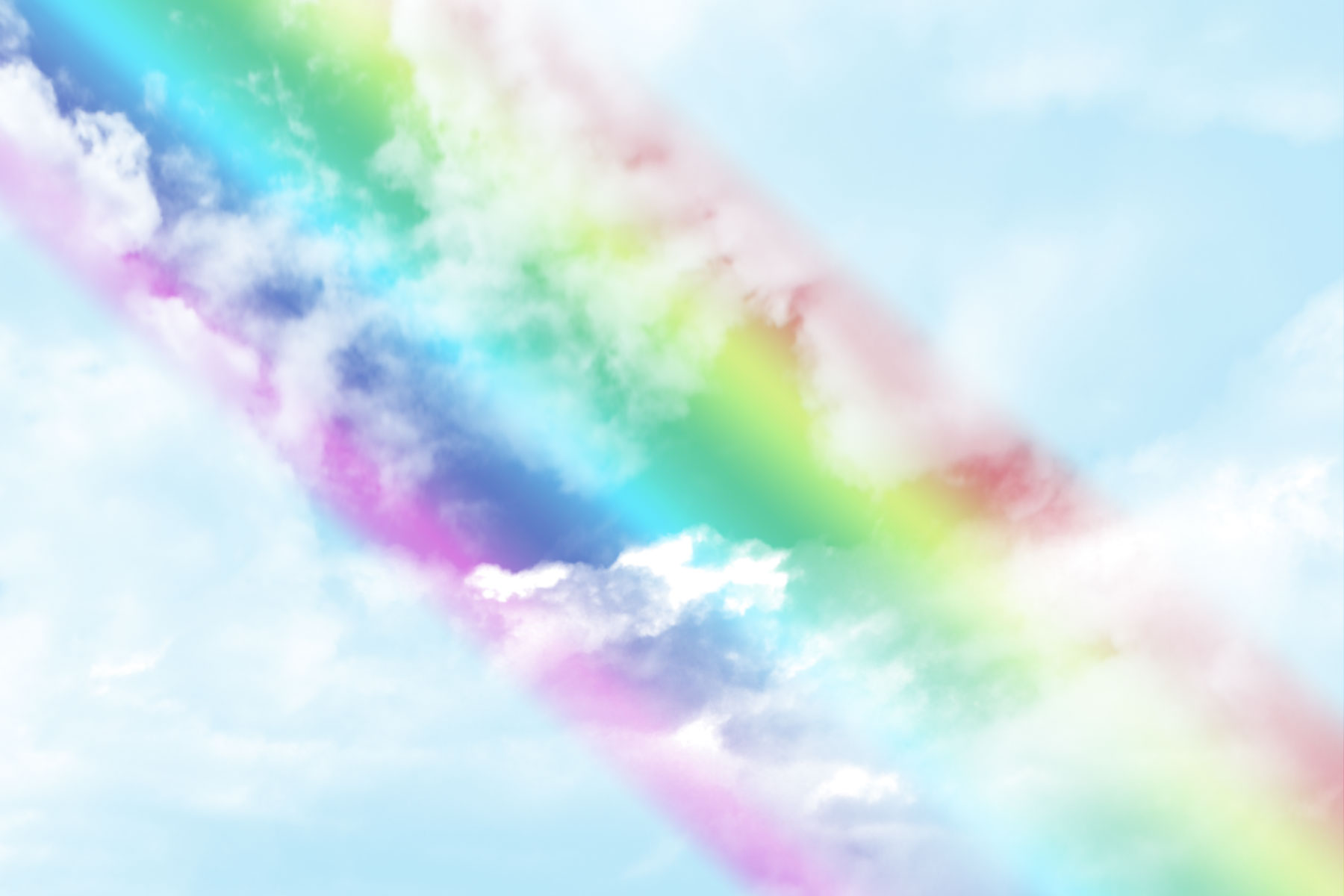 5. Полоски приклеиваются
 с обратной стороны бумаги в последовательности, указанной в шаблоне(по часовой стрелке). Полоски должны приклеиваться с наслоением(внахлест) – каждая последующая полоска накрывает часть предыдущей.
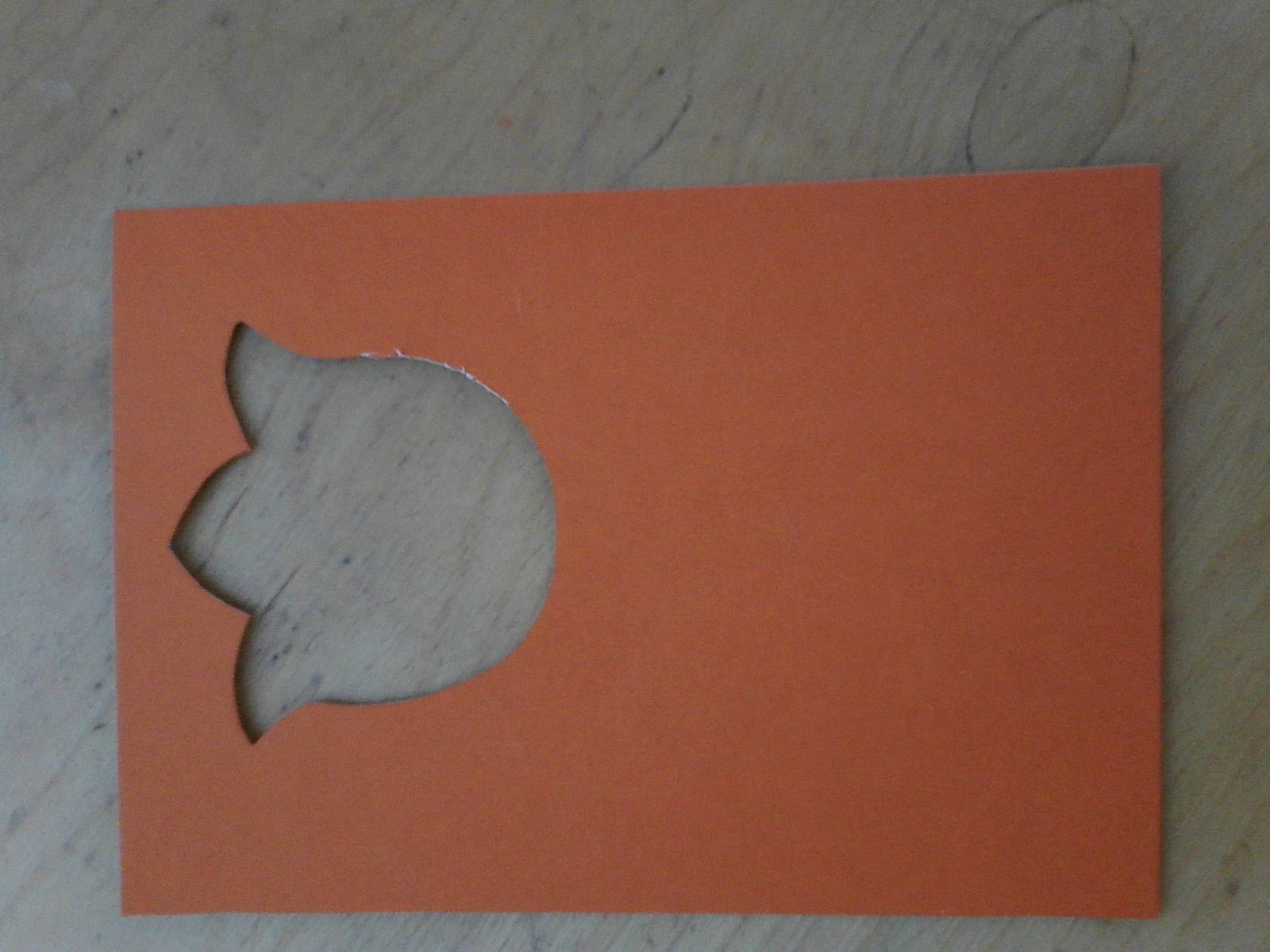 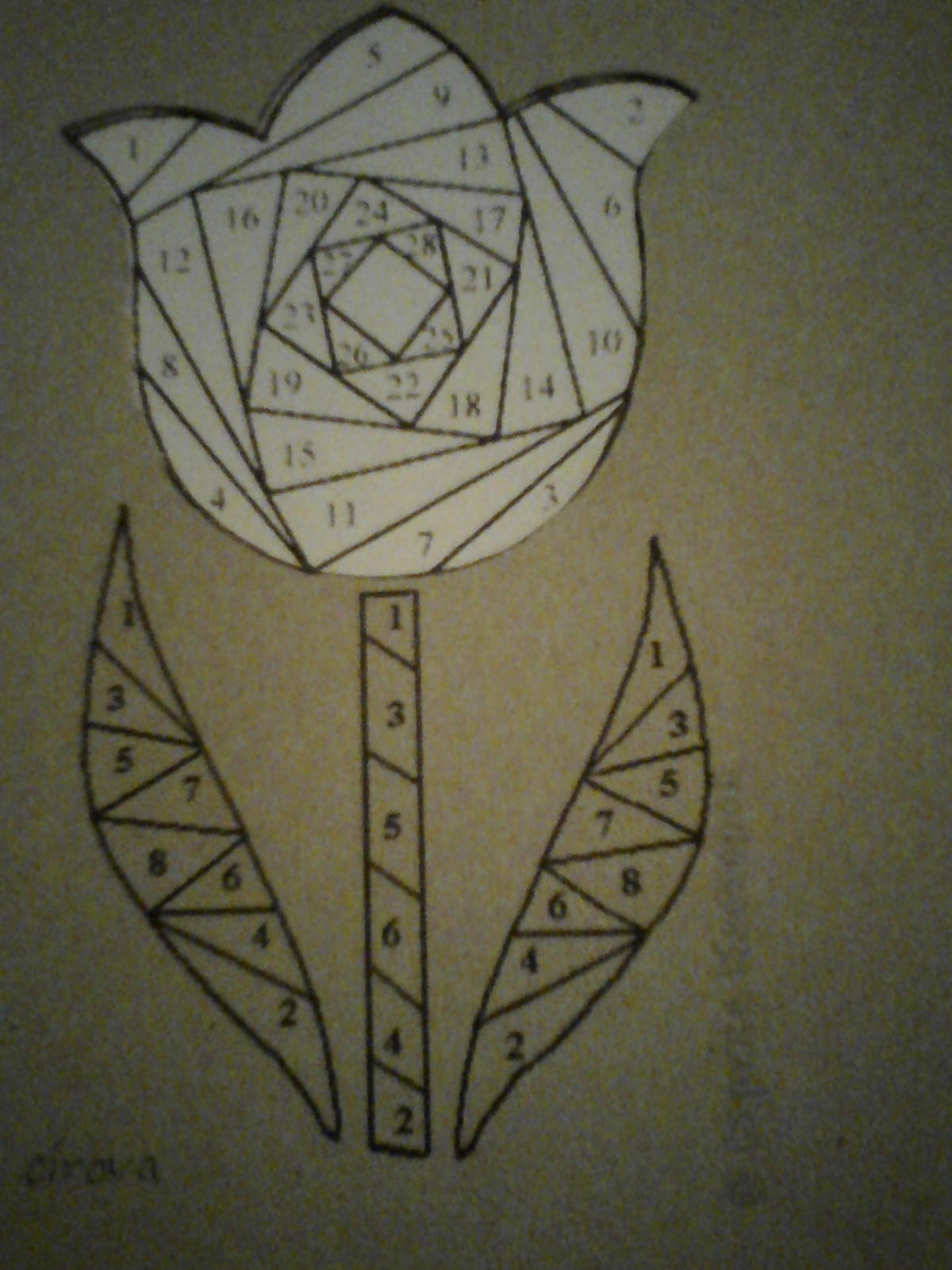 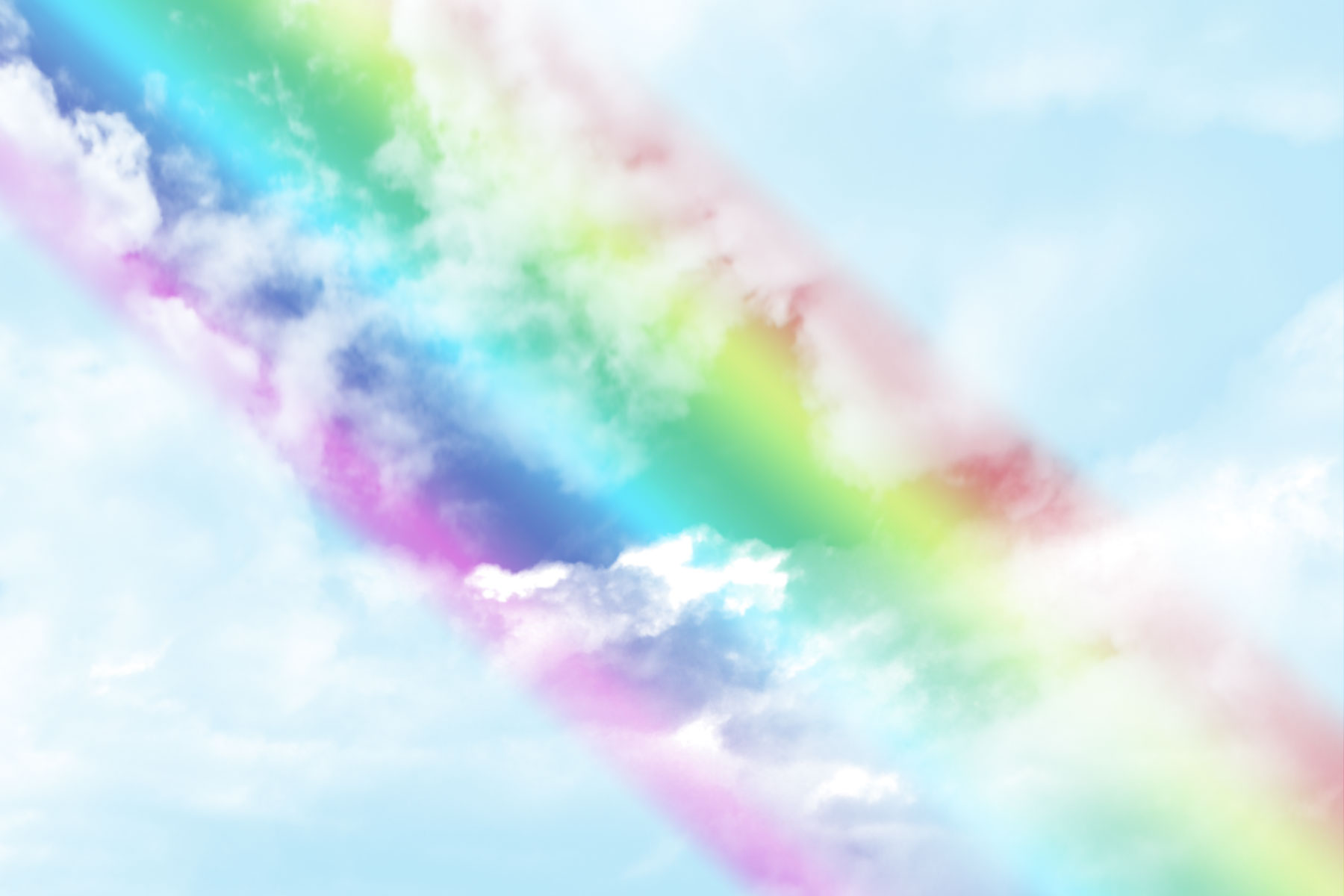 Не забывайте сверять последовательность ваших действий с шаблоном.  Сгиб бумаги смотрит в центр.
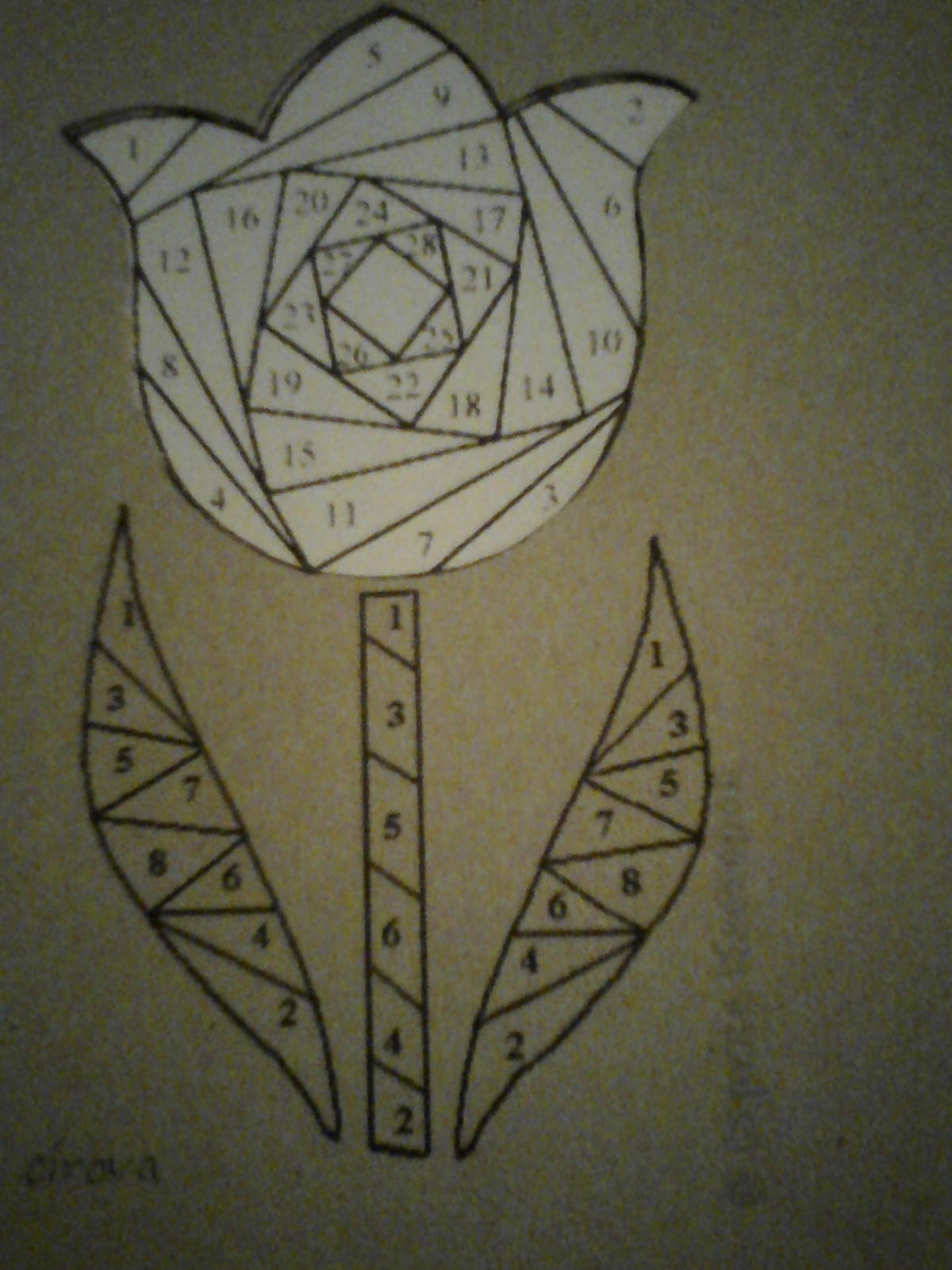 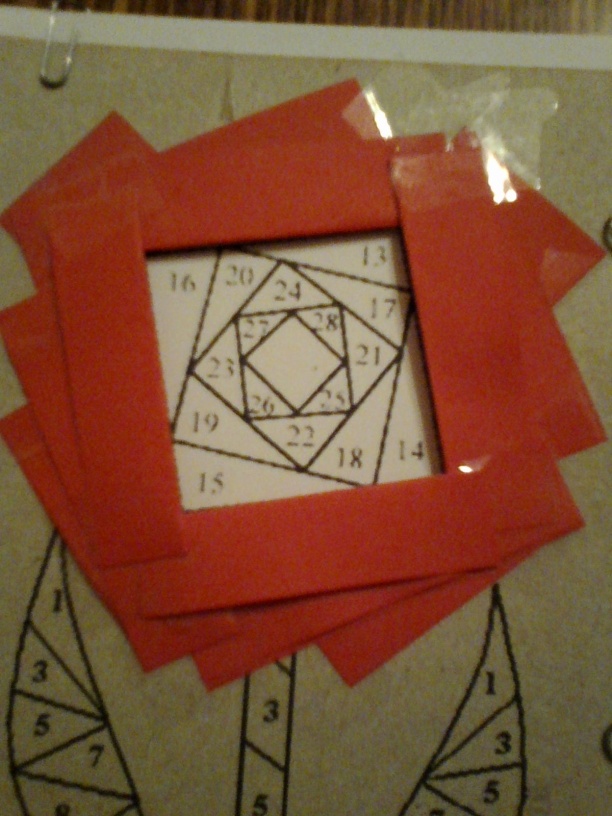 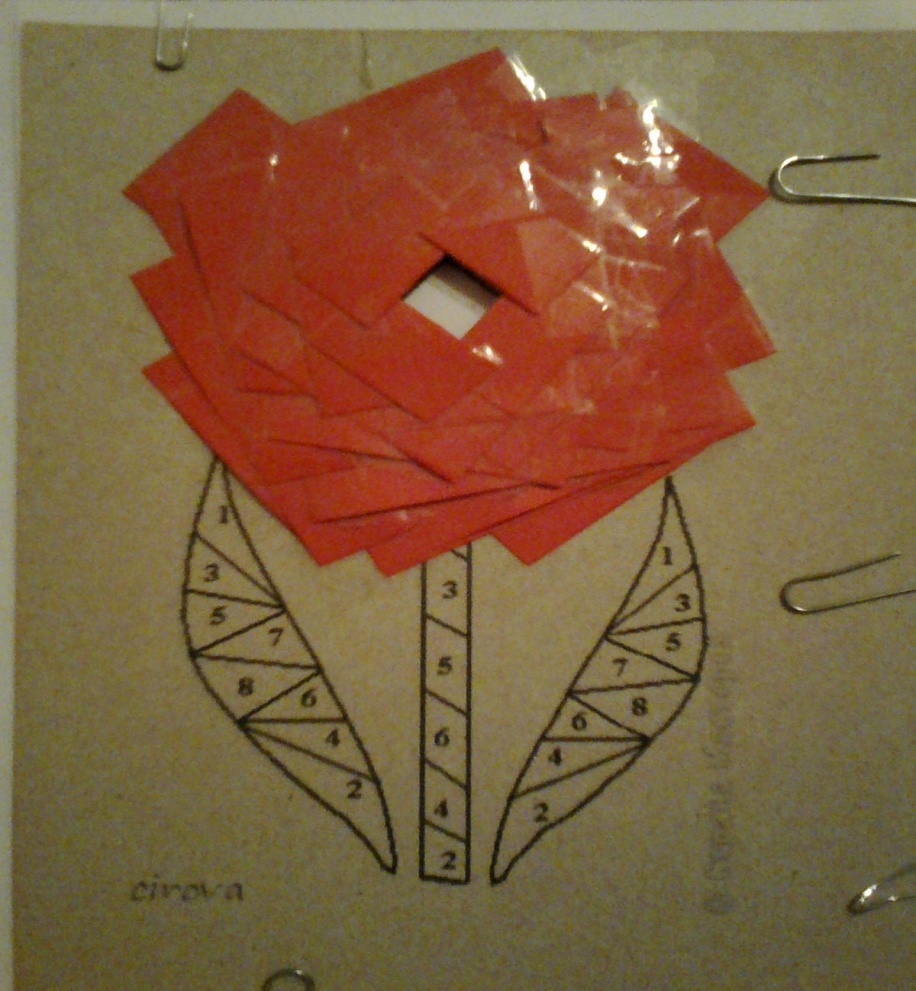 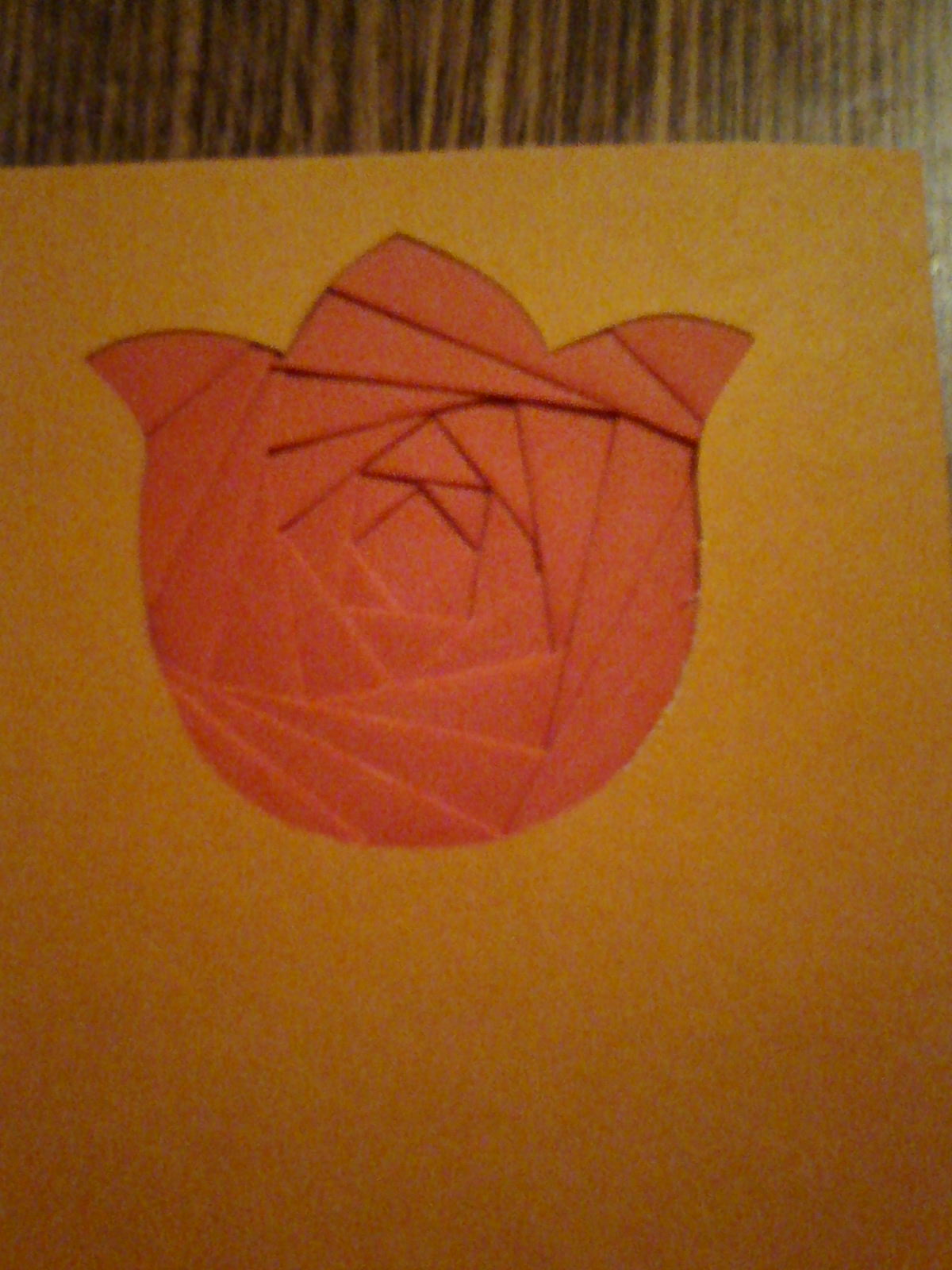 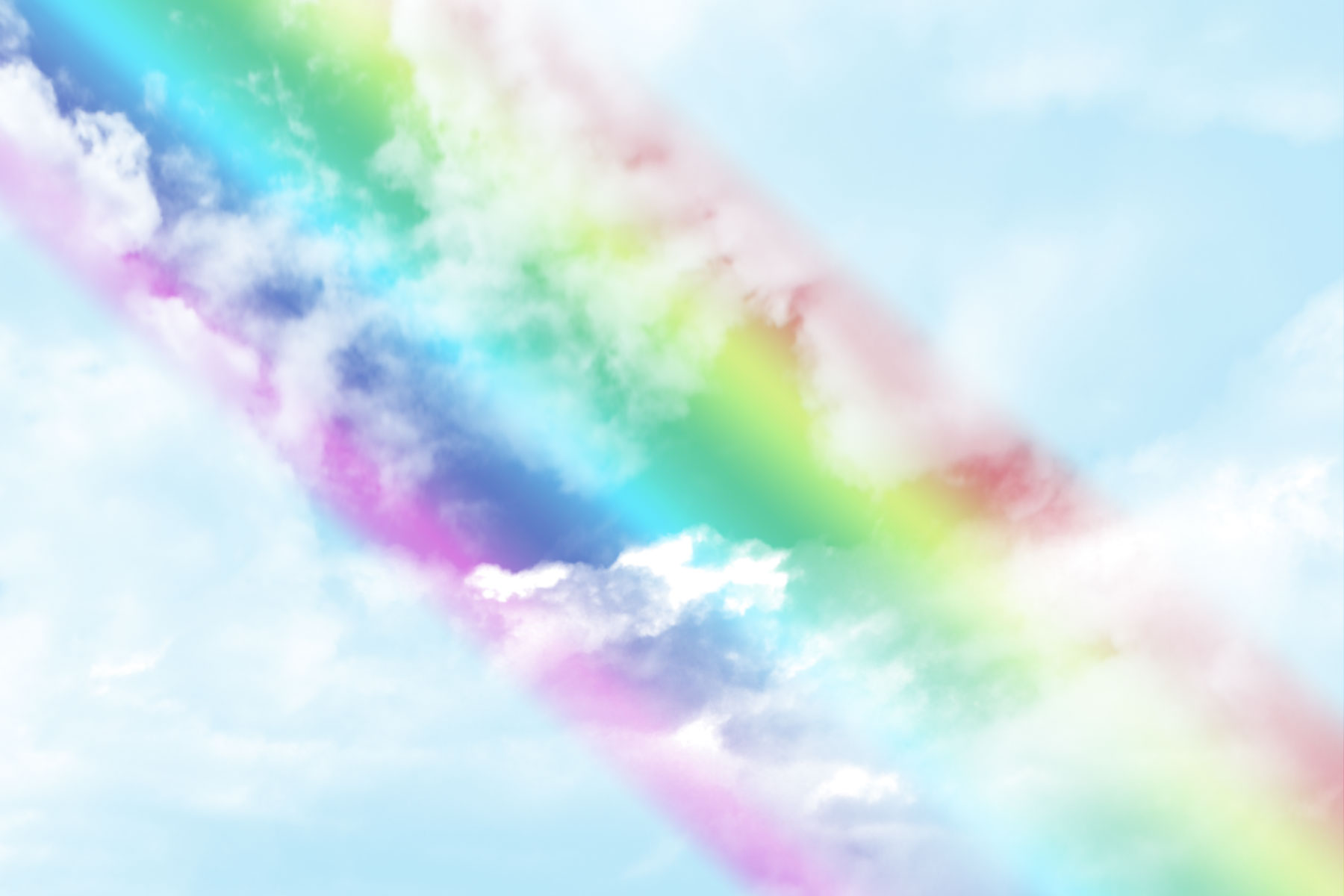 Убираем шаблон со схемой. Изнаночную сторону «укрываем» листом однотонной бумаги такого же формата и приклеиваем. Украшаем работу деталями.
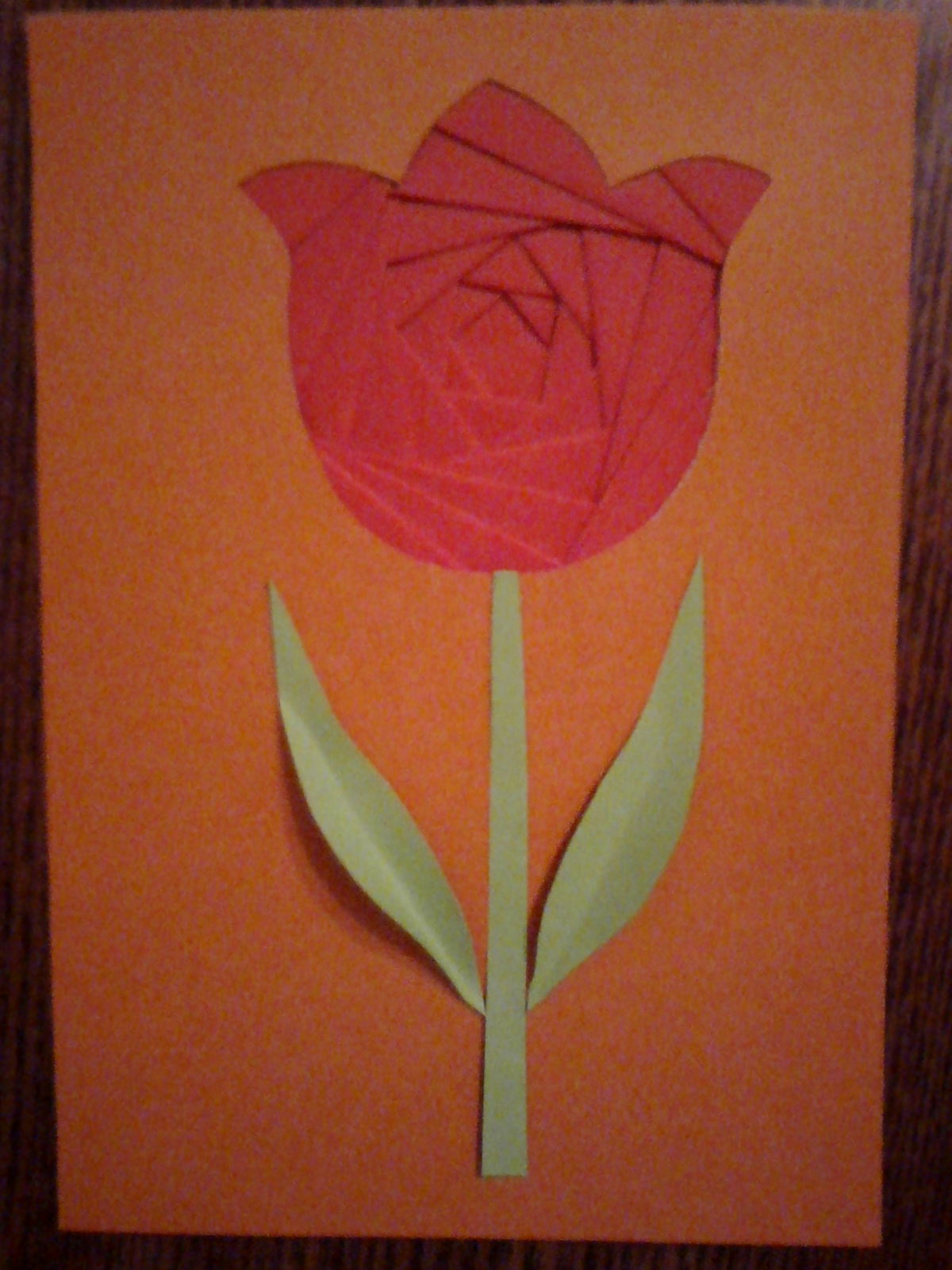 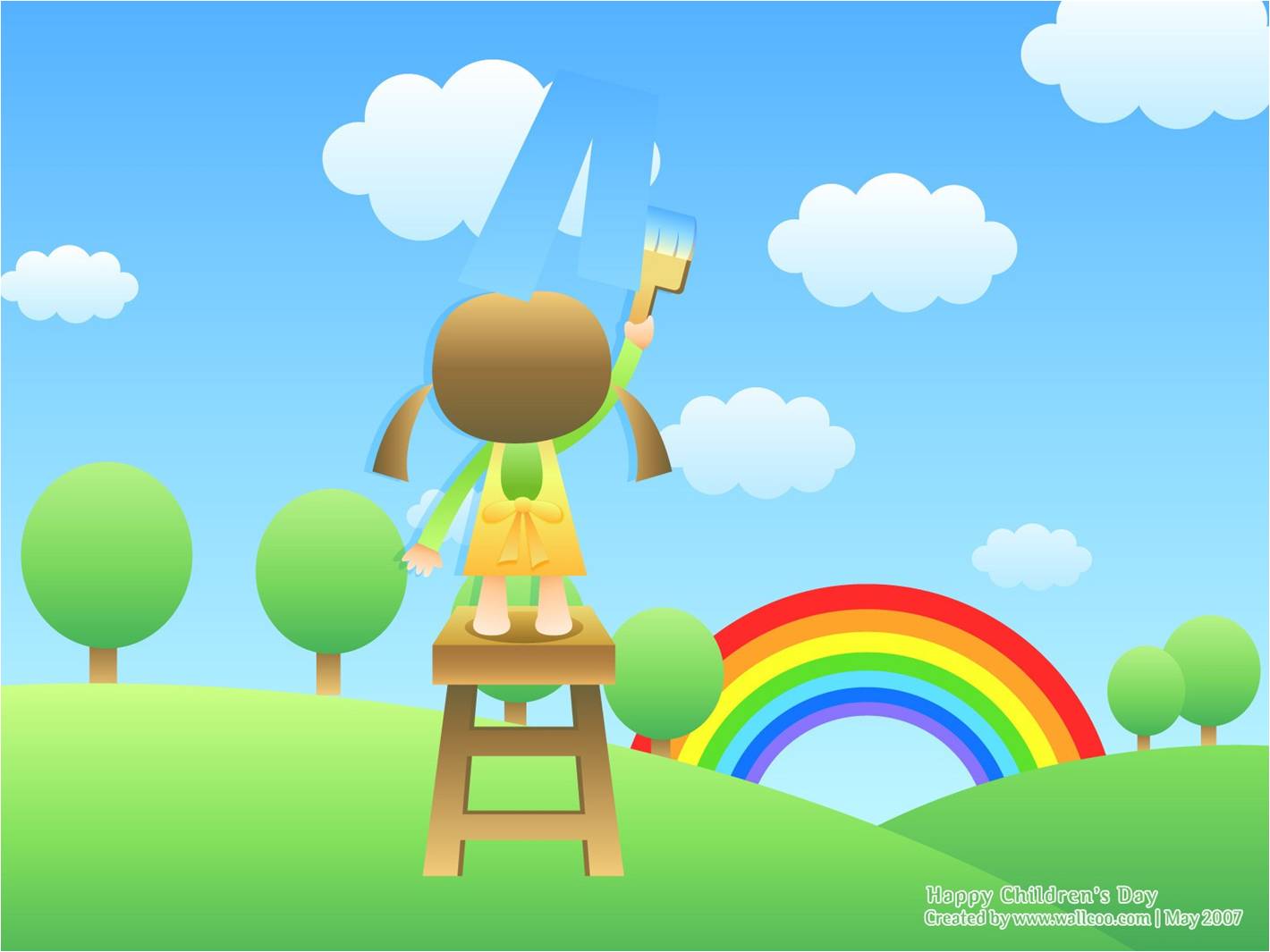 желаю
творческих
УСПЕХОВ!